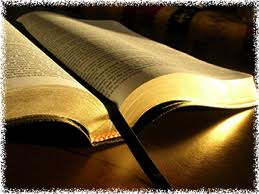 252
教义式的
讲道
Dr. Rick Griffith • 博士 • 新加坡神学院 • BibleStudyDownloads.org
教义的付出 & 收获埃里克森 & 赫夫林, 新瓶装旧酒, 20-57
252
没有付出
没有收获
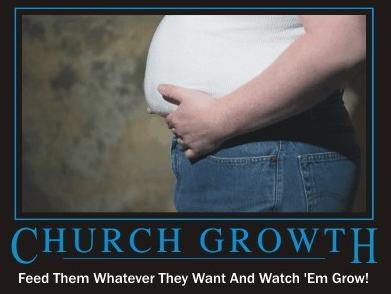 按着他们所要的喂养他们，然后看他们成长！
教会的成长
从经文的教导中取出其教义埃里克森 & 赫夫林, 新瓶装旧酒, 97-114
252
它们是什么？

为什么这么难？

怎样可以办到呢？
有用的阅读：埃里克森 & 赫夫林的新瓶装旧酒
现今教义的 困难(学堂笔记, 267-27)
从叙述文中取得其教义(278-86)
主题式的教义式证道 (287-95)
叙述式的教义式证道 (296-305)
戏剧性的教义式证道 (306-15)
规划一个教义式证道的战略性方法 (316-325)
Black
免费获得该讲解!
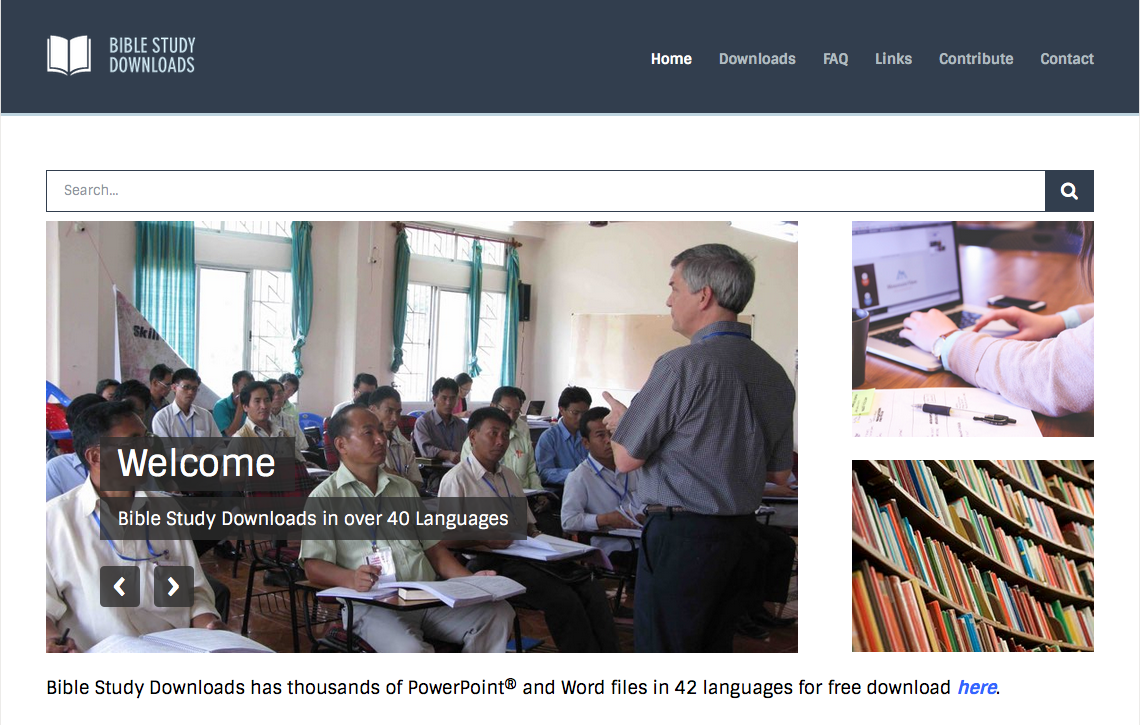 圣经学习下载
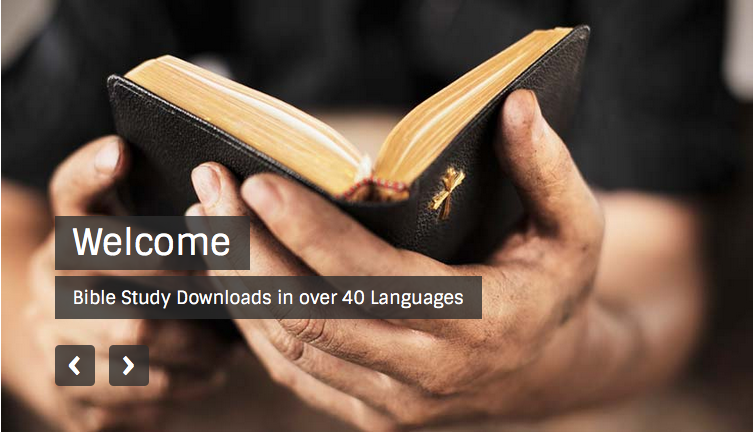 讲道链接地址 BibleStudyDownloads.org
[Speaker Notes: The explanation for free!
Preaching/Homiletics link address]